Algorithm Design
Putting it all together
Beyond RAM/ Lecture 3
Franck Chauvel
axbit & NTNU
Ask anything on menti.comwith code 2855-5096
franck.chauvel@ntnu.no
New Problems?
We have covered so many algorithms, 
and yet, we just scratched the surface

What if we face a new problem?
Agenda
Algorithmic Ideas
Use Brute Force
Divide-and-Conquer
Be Greedy
Randomize
Towards a design method
Preparing for a Tech Interview
3
1. Algorithmic Ideas
4
Idea #1: Brute Force
Simply try out all possible solutions.
Linear SearchBrute Force Examples
Find “67”
0
1
2
3
4
5
6
7
8
9
10
11
yes
no
23
35
8
11
213
86
37
67
55
54
27
39
no
no
no
no
no
no
6
Selection SortBrute Force Examples
minimum
minimum
36
35
22
28
22
22
28
35
36
22
ok
swap
minimum
minimum
36
35
22
35
36
22
22
28
22
28
swap
swap
7
Combinatorial SearchBrute Force Examples
empty solution
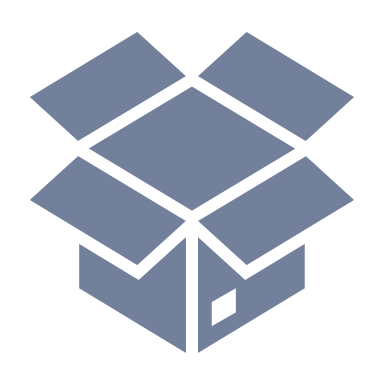 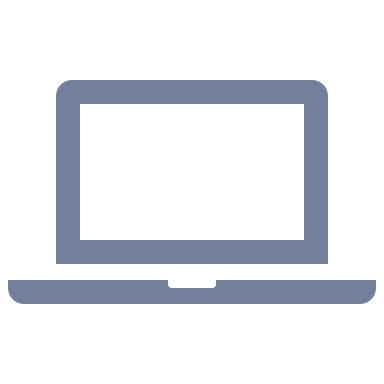 1st 
choice
y
n
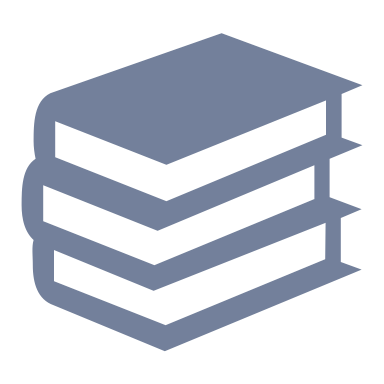 2nd 
choice
y
n
y
n
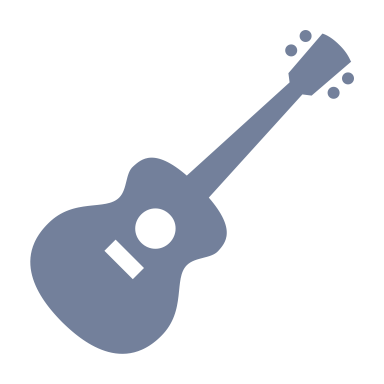 3rd 
choice
y
n
y
n
y
n
y
n
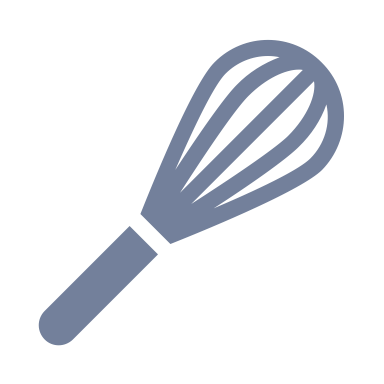 4th 
choice
n
n
n
n
n
n
n
n
y
y
y
y
y
y
y
y
8
Idea #2: Divide-and-Conquer
DivideBreak the problem into smaller self-similar problems, recursively

Conquer
Merging the solution of sub problems
Binary SearchDivide-and-Conquer Examples
Find “67”
0
1
2
3
4
5
6
7
8
9
10
11
8
11
23
27
35
37
39
54
55
67
86
213
54 < 67
86 > 67
27 < 67
Found
3rd pick
2nd pick
1st  pick
smaller
larger
10
Merge SortDivide-and-Conquer Examples
Recursive

left, right = split(array) 
merge(sort(left), sort(right))
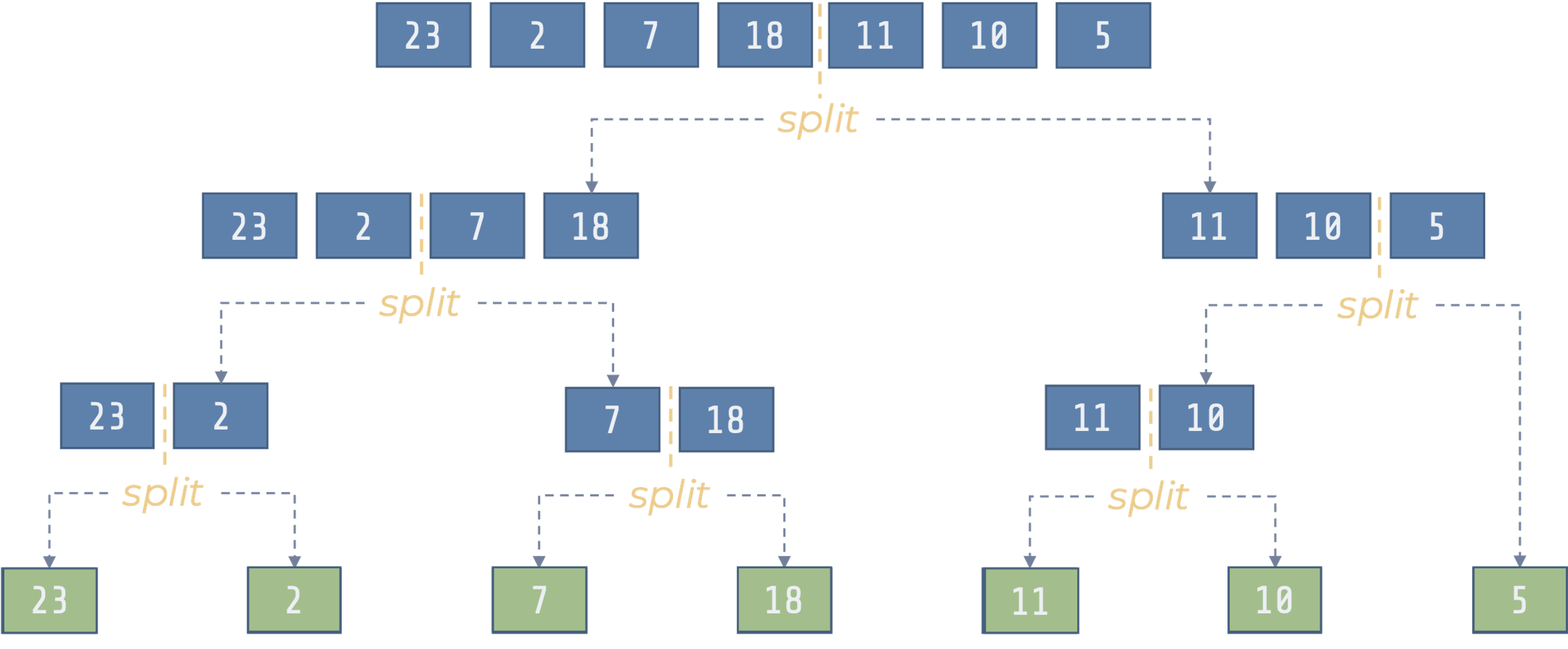 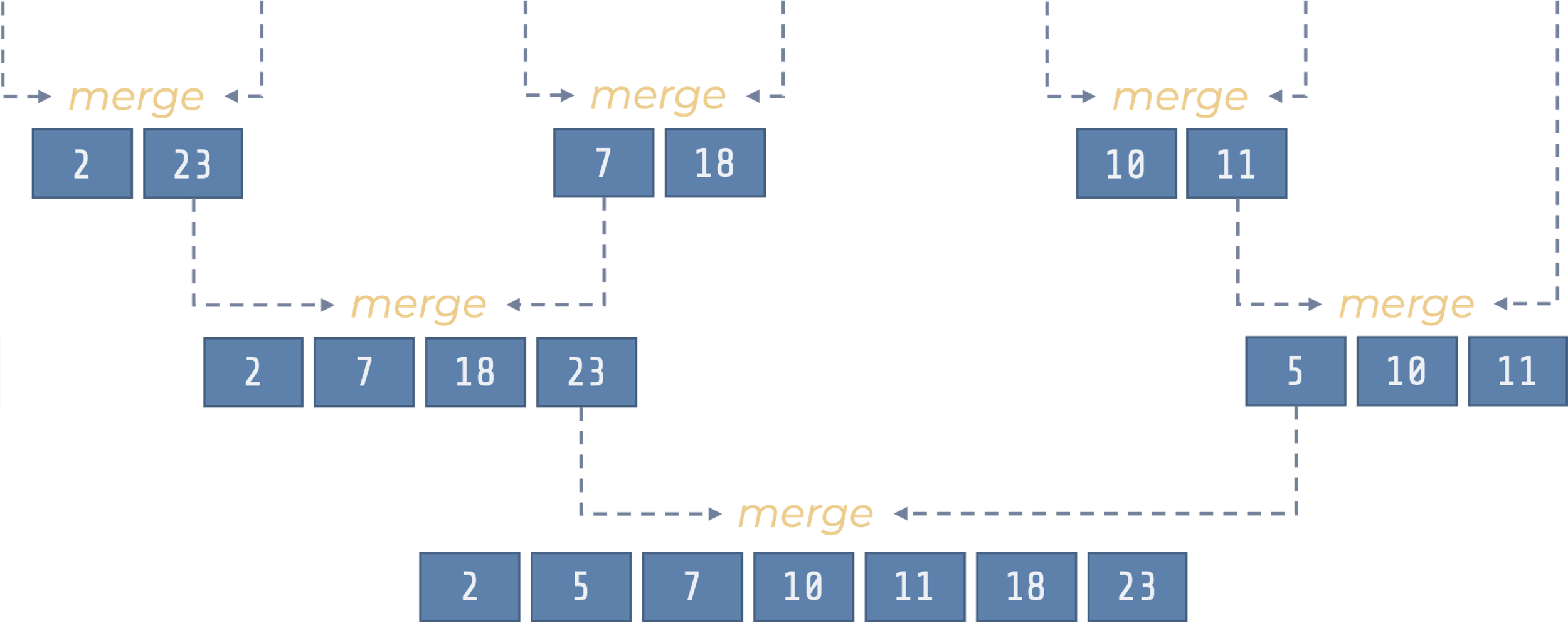 11
Idea #3: Be Greedy
What to do?
Make the best possible move, 
at that point in time.
Prim’s AlgorithmGreediness Examples
MST
under construction
A
D
C
1
-4
C
C
B
E
E
B
3
1
3
5
3
2
-5
1
8
G
4
E
D
D
A
A
B
F
unvisited vertices
13
Dijkstra’s AlgorithmGreediness Examples
1
3
At each step,
Expand the most promizing path so far
4
1
2
1
5
1
3
5
4
3
8
1
1
6
7
1
9
14
Idea #4: Randomize
What to do?
Pick any possible move 
at that point in time.
Quick SortRandomization Examples
22
22
5
2
23
36
50
17
36
35
28
51
22
5
2
17
22
50
36
35
28
51
22
36
23
2
28
5
22
23
51
36
50
36
35
50
28
17
2
22
17
5
22
51
17
23
36
35
36
50
51
35
def quick_sort(array):
    if len(array) < 2:        return
    pivot = partition(array)
    quick_sort(array[:pivot])
    quick_sort(array[pivot+1:])
35
36
36
36
36
36
36
16
Simulated AnnealingGreediness Examples
temperature
(time)
Unlikely 
accepted
Very rarely
accepted
Possibly 
accepted
Unlikely 
accepted
Very Likely 
accepted
Possibly
 accepted
Very bad
Not too bad
17
2. Key Questions
18
What is the Problem?
What are the inputs?
How big is it
 What is the output?
How good shall it be? 
What type of problems?
How much resources do I have? runtime, memory, money?
19
Is it a Known Problem?
Have you studied it?
Have you “googled” it?
Can you reduce it to a known problem?
20
Looking for a Solution
Does it have a solution?
Can you reach a solution with brute force?
If not, would any algorithmic ideas help?
It works, but I have money left
Where does my solution struggle?
Can I improve on this very aspect?
21
2. Tech Interview
22
The Process
23
Screening
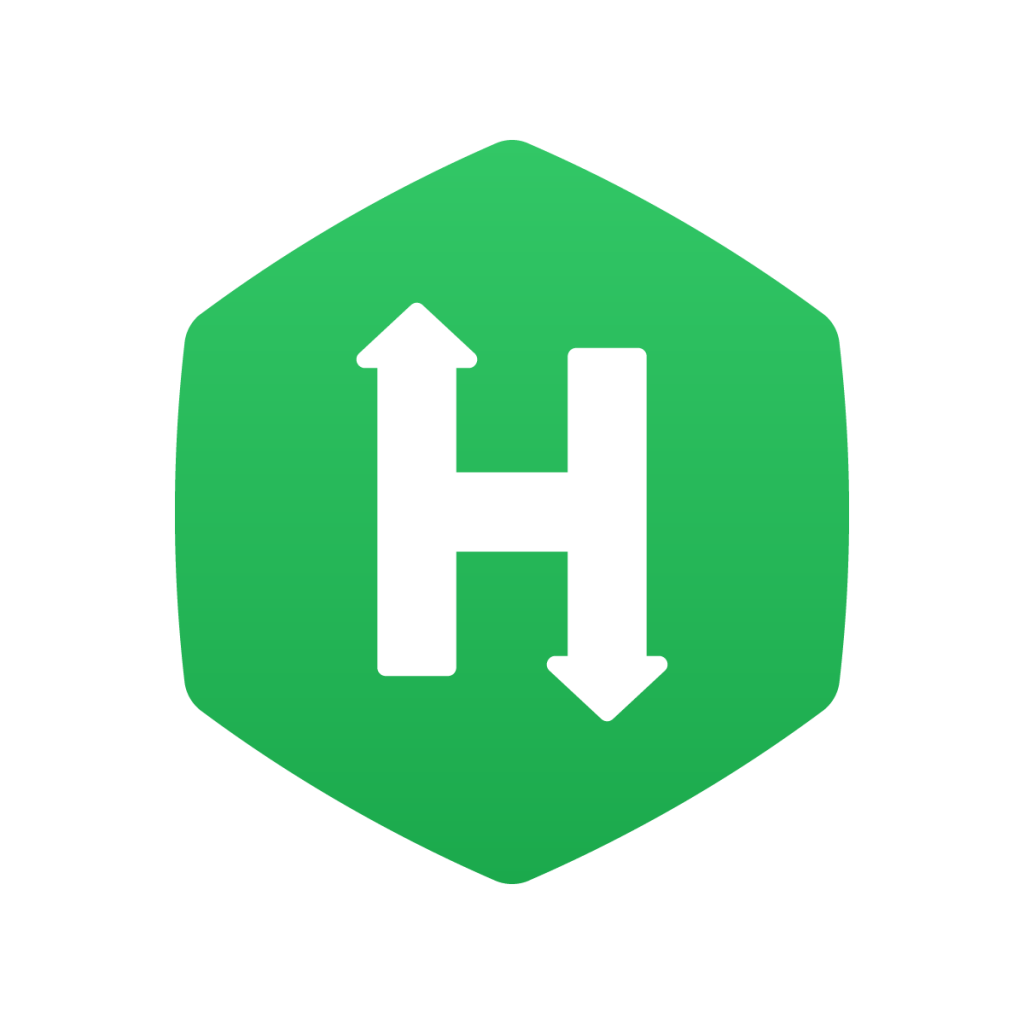 Programming fluency
To remove irrelevant candidates
Programming speed
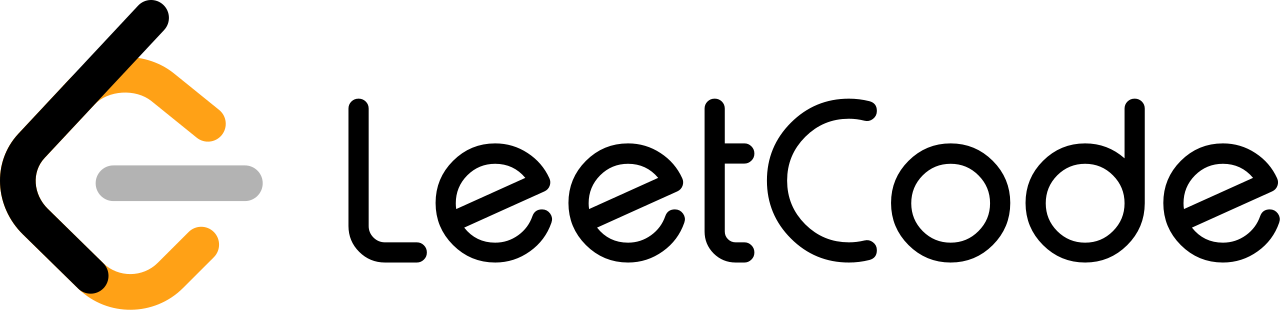 24
Technical Interview
It is not an exam 

What do they want to know?
How do you communicate?
How do you think?
How do you solve a problem?
What they need?
A professional
Not a guru
25
Teaching Assistants?
Why?
What?
Get paid 
Help your peers
Get new experience
Communication & Leadership skills
Make the course less boring
Grade lab sessions
Help during lab sessions
Propose new lectures/lab sessions
Review/Write lecture notes
Make Kahoot quizzes
Ideas are welcome
26
Questions, Comments, or Ideas?
Franck Chauvel
Axbit & NTNU
franck.chauvel@ntnu.no